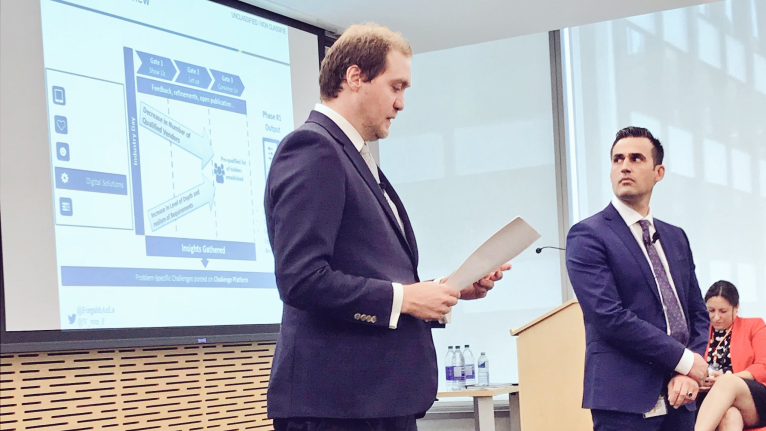 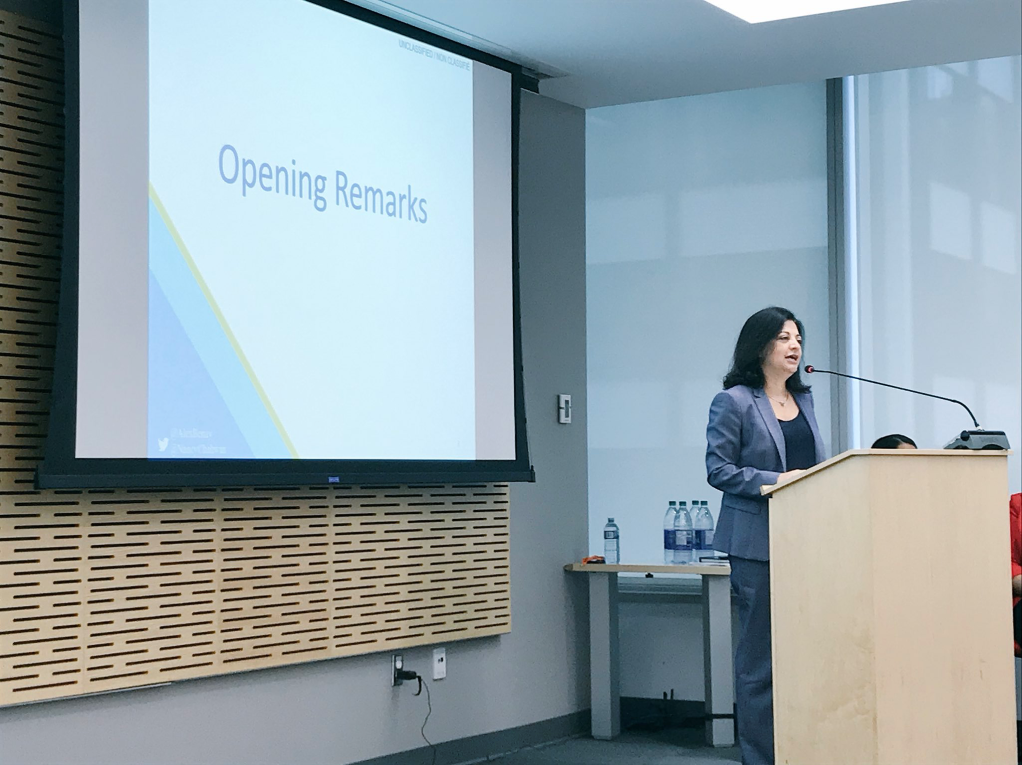 Prochaine générationSéance d’information du personnelLe 4 octobre 2018




#ProGen
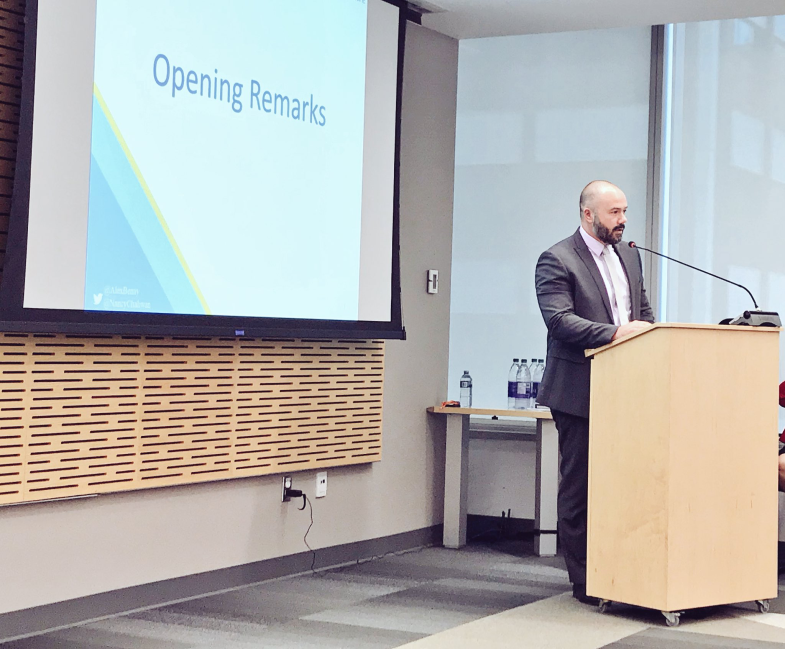 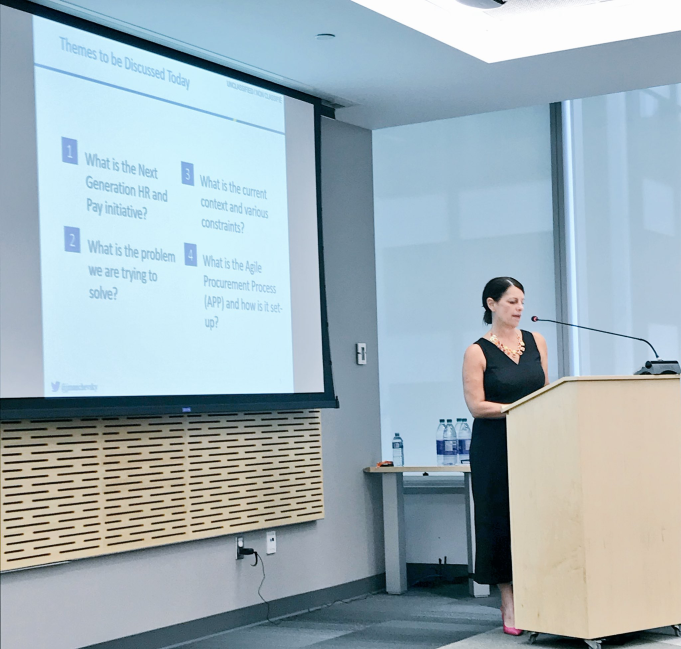 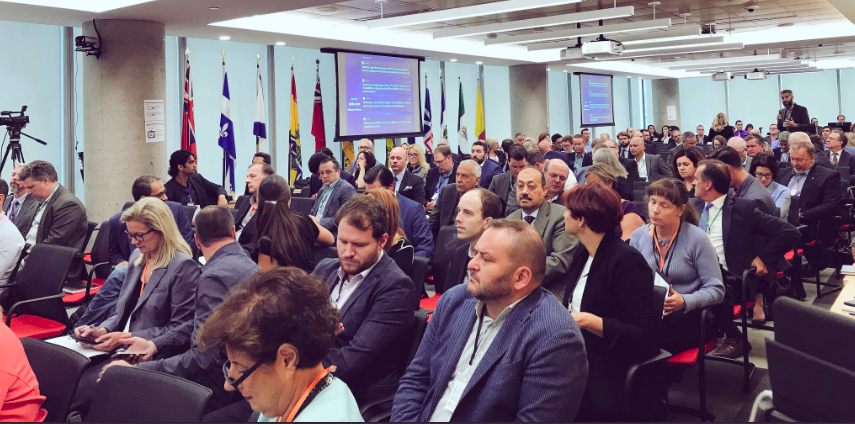 Si vous cherchez dans Google « NextGen » (prochaine génération), vous pourriez penser que nous sommes les personnages suivants...
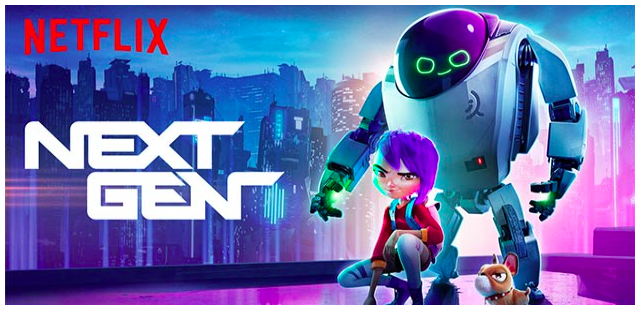 #ProGen
1
En fait, la prochaine génération est composée de...
Notre équipe gèreet coordonne les RH; les finances et la passation de marchés; les documents d’information; les relations publiques; la gouvernance; la gestion de projet; et les priorités concernant les initiatives.
Jacquie ManchevskySecrétaire générale
@jmanchevsky
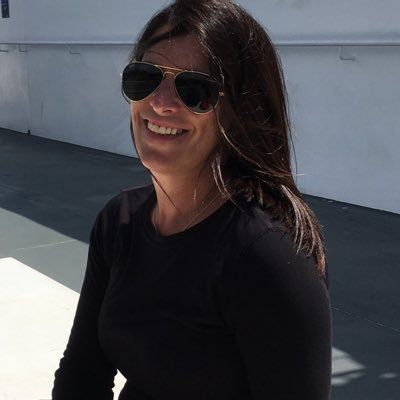 ... et son équipe
Isabelle Leblanc | Claudia Levac | Cassandra Nagy | Amanda Bernardo | Kishanna Kesavan | Lee Traill
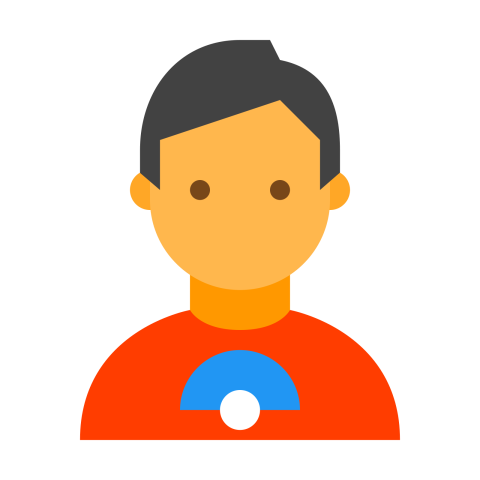 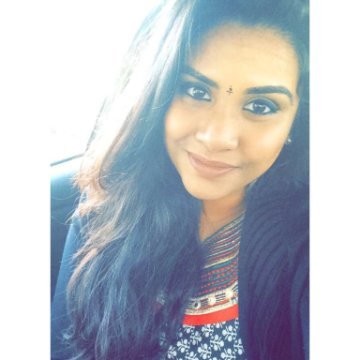 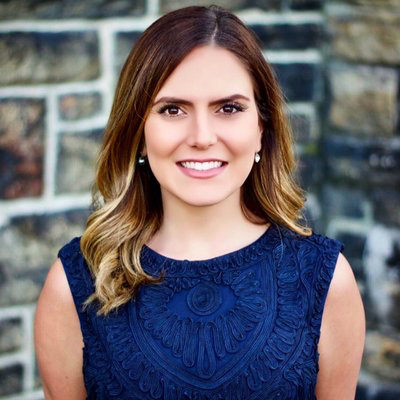 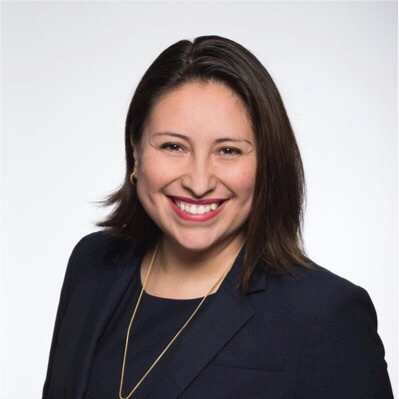 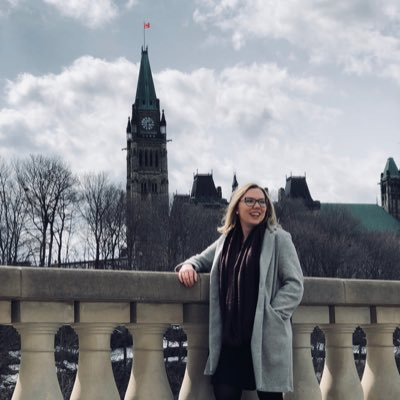 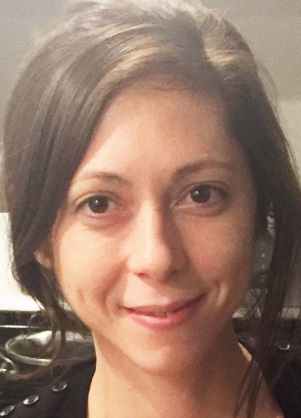 #ProGen
2
... et les personnes suivantes...
Vernon von FinckensteinDirecteur général, Prestation des services numériques
@V_von_F
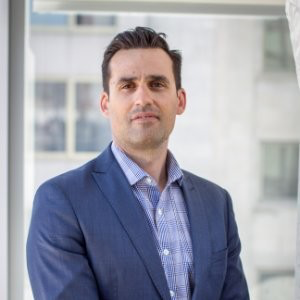 Notre équipe est chargée de fournir des capacités et des pratiques en matière de numérique.
... et son équipe
Anthony Sheehan | Troy MacFarlane | Marc-Antoine Raby
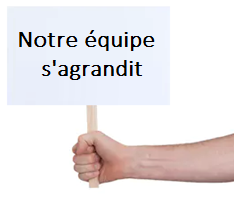 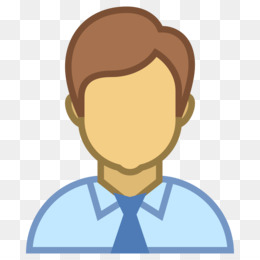 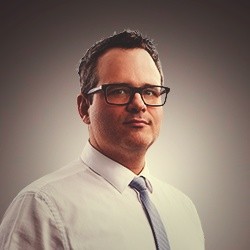 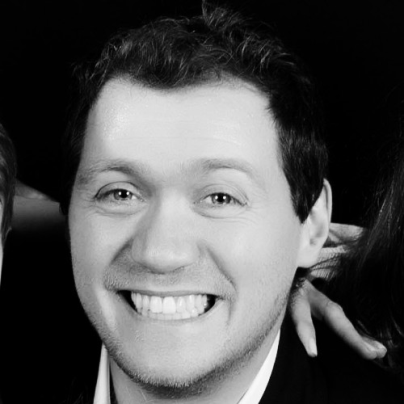 ...avec le soutien du personnel de SPAC : Kristine Ouellette, Mario Godard, Marco Pelchat
#ProGen
3
... et le BDPRH, le propriétaire fonctionnel
Notre équipe est chargée de placer l’utilisateur au centre de la transformation des RH.
Dominic RochonSMA, Ressources humaines
@Dominic_Rochon
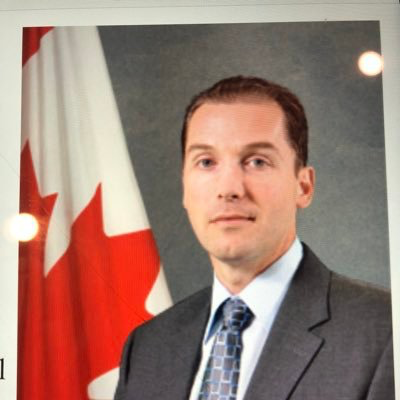 ... et son équipe
Fiona Long | Karyn Kant | Andrew Cunningham | Amanda Stringer
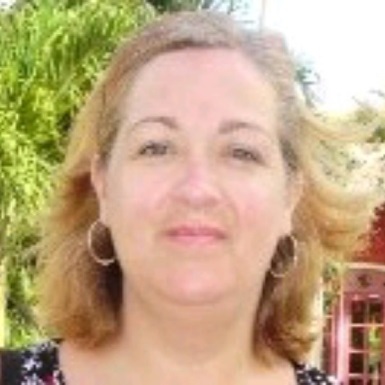 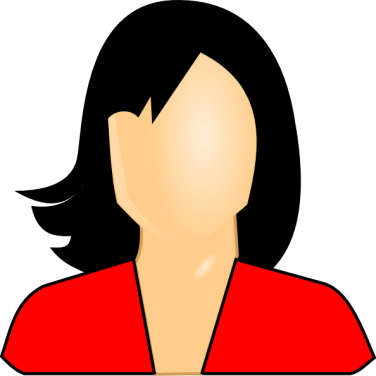 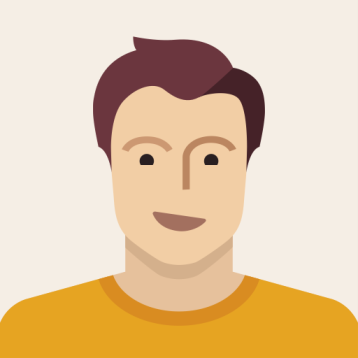 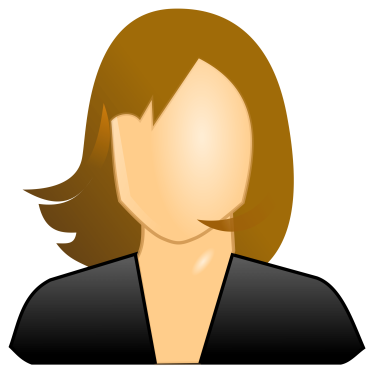 #ProGen
4
Nous ne sommes peut-être pas sur Netflix... mais certains disent que nous sommes aussi impressionnant!
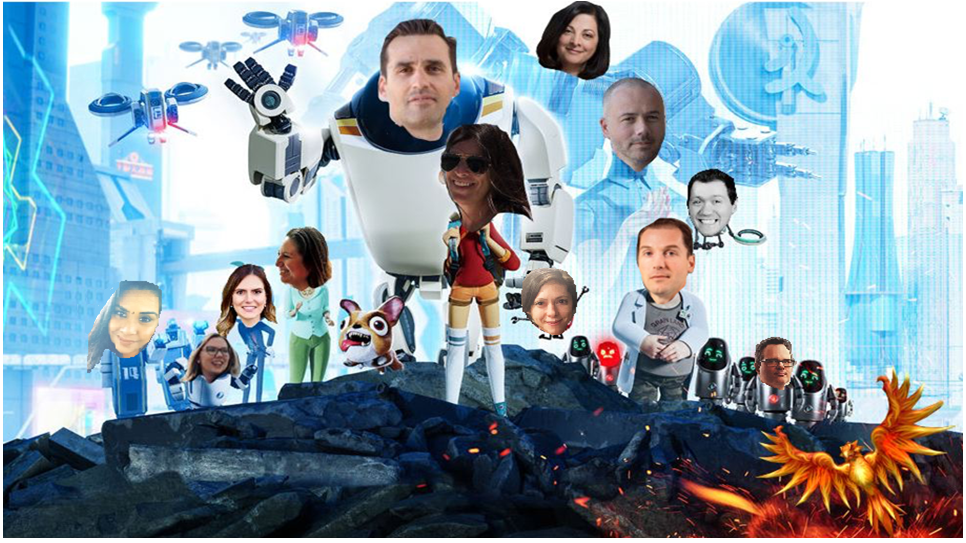 #ProGen
5
Beaucoup de gens aiment nous poser des questions au sujet de Phénix...
Pensez-vous que Phénix peut être stabilisé?
Quelles sont les principales leçons tirées de Phénix que vous pouvez appliquer à la prochaine génération?
Êtes-vous d’accord pour dire que le problème de Phénix n’est pas la technologie, mais les processus opérationnels et les règles de paye complexes?
Certains ont tendance à rester à l’écart de Phénix. Comment comptez-vous attirer et retenir les meilleurs talents de la prochaine génération et les tenir responsables de la réussite de ce projet?
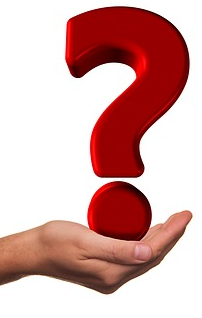 #ProGen
Questions extraites de la Journée de l’industrie
6
... mais notre travail est concentré sur l’avenir et non sur le passé
Un plan a été approuvé pour mettre sur pied une équipe spécialisée chargée de proposer des options pour la gestion future des RH et de la paye dans la fonction publique.

L’équipe de la prochaine génération travaille actuellement à la phase de découverte et d’analyse de cette initiative afin de mieux comprendre le problème, les utilisateurs et le contexte, ce qui aidera à établir une vision et à déterminer les options.
Mettre en place des services intégrés numériques à l’échelle du gouvernement pour les RH et la paye.
Payer nos employés adéquatement et à temps.
Déterminer les options de rechange en matière de RH et de paye axées sur l’utilisateur.
Nos objectifs
#ProGen
7
Les gens aiment aussi nous associer à des mots à la mode...
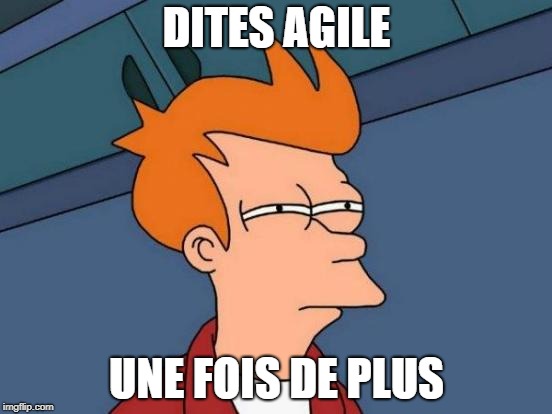 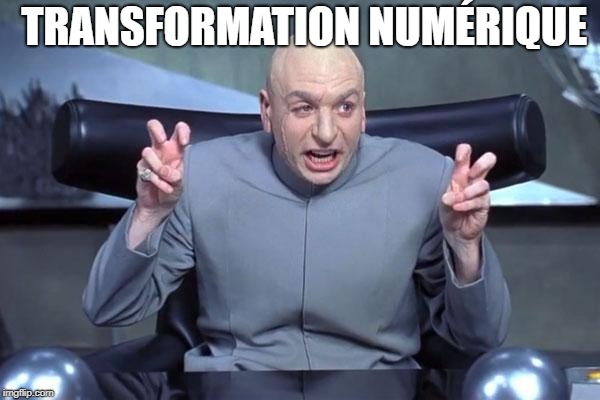 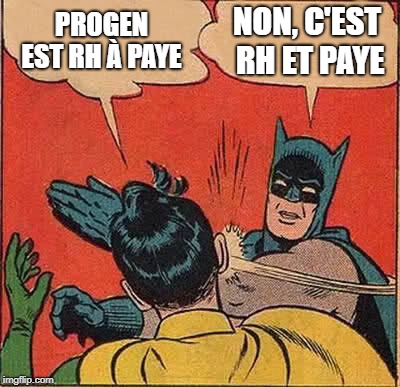 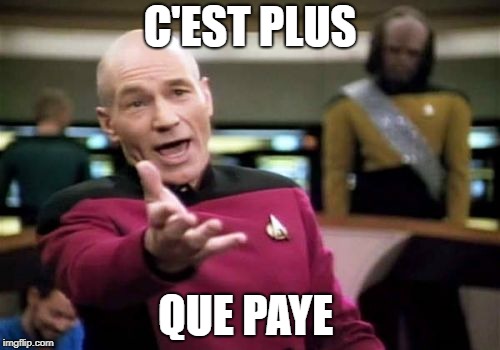 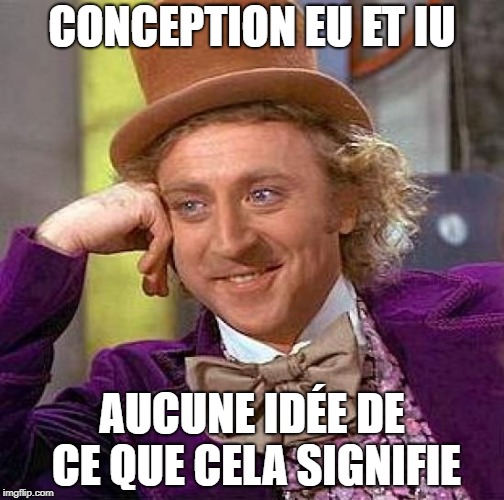 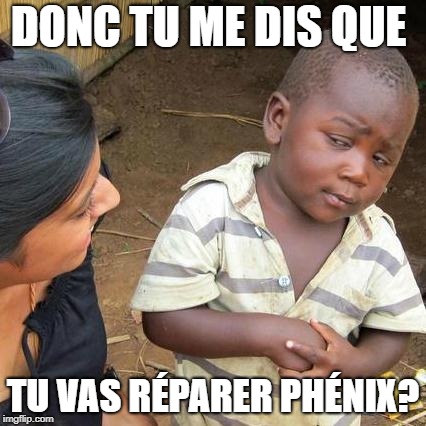 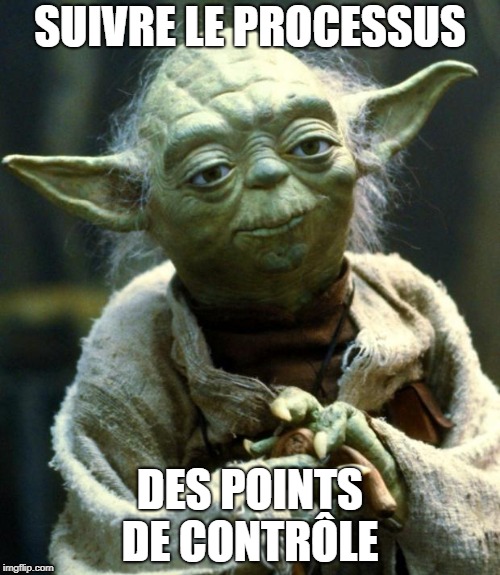 #ProGen
8
S’il vous plaît, ne faites pas comme eux.
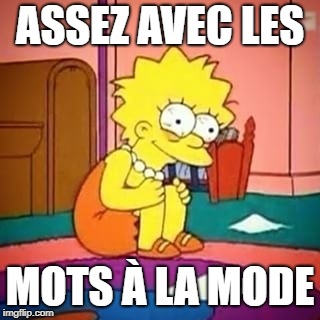 #ProGen
9
Nous avons été très occupés jusqu’à présent...
Partenariat conjoint 
Portée flexible et adaptable
Travail selon une démarchepar étapes
Sprints plus courts/plus rapides
200 participants
Lancement du processus d’approvisionnement agile (PAA)
Information fournieaux fournisseurs sur le contextedes RH et de la paye
Journée del’industrie
Approvision-nementagile
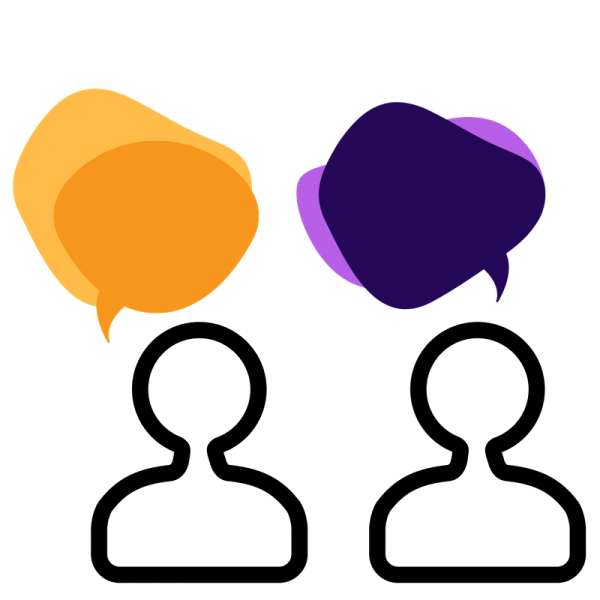 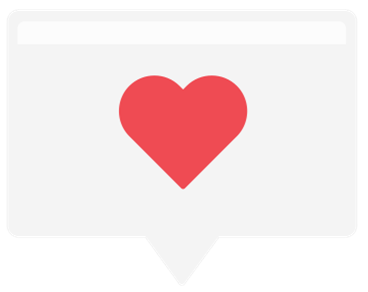 Ouvert pardéfaut
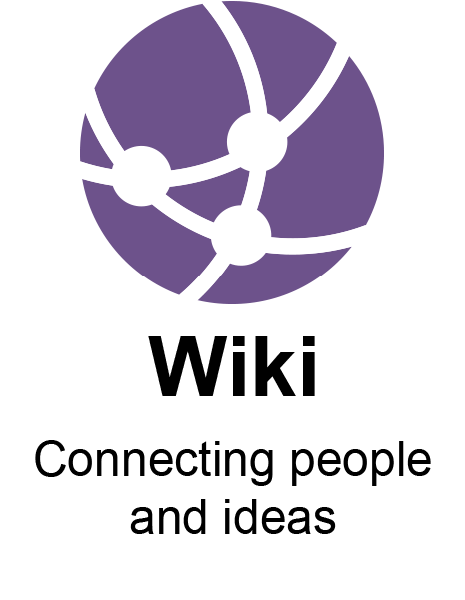 Engagementdes RH
Trouvez-nous en ligne :
ProGenRHetPaye-HRandPayNextGen
Série d’ateliers qui se     veulent l’engagement    initial auprès des utilisateurs pour obtenir une première rétroaction.
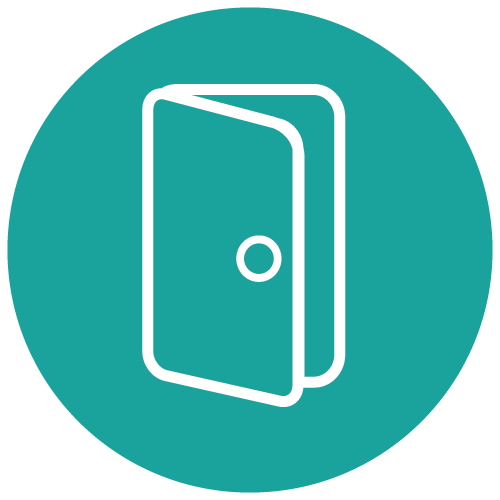 ouvert.canada.ca
#ProGen
10
Mais il reste encore beaucoup à faire
Octobre 2018
Décembre 2018
Hiver 2019
Printemps 2019
#ProGen
11
Êtes-vous prêt pour la prochaine génération?
#ProGen
12